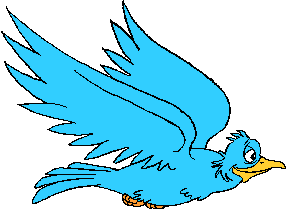 স্বাগতম
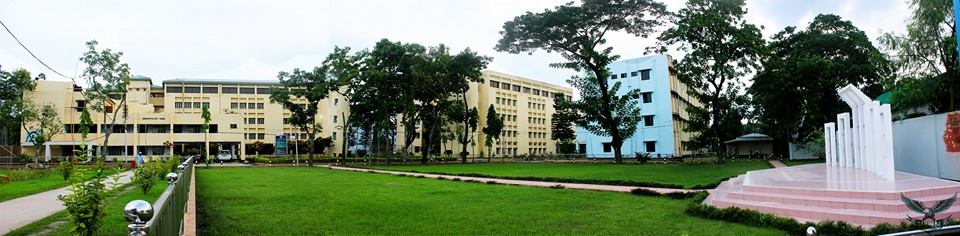 Cantonment Public School And College, Mymensingh.
An Ideal Academy
শিক্ষক পরচিতি
মাহবুব আলম আকন্দ
প্রভাষক(যুক্তিবিদ্যা)
ক্যান্টনমেন্ট পাবলিক স্কুল ও কলেজ,মোমেনশাহী।
মোবাইল:- ০১৯১১৯৬৯৬৫০,০১৬১১৯৬৯৬৫০
Email:- alamakand@yahoo.com
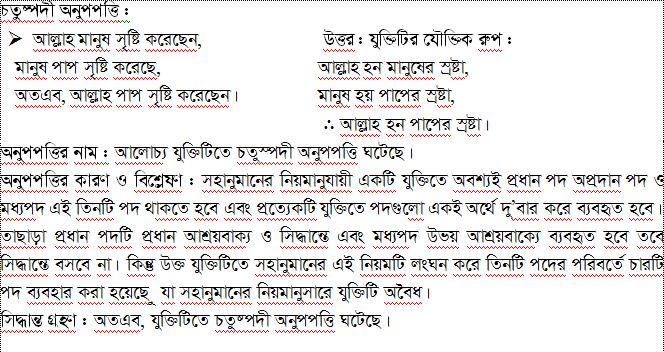 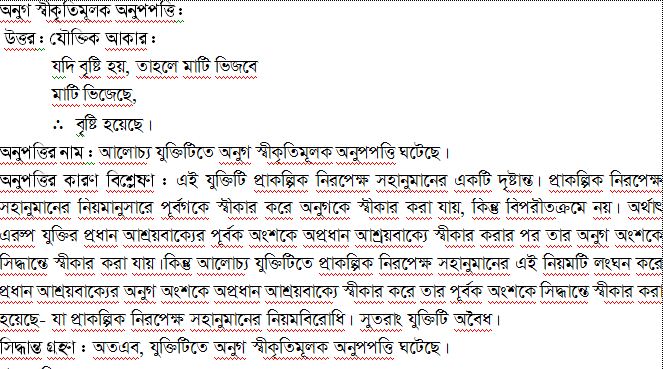 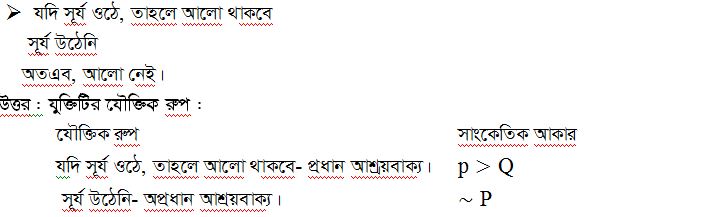 বাড়ির কাজঃ-
 ১. ৩টি অনুপপত্তি শিখে আসবে ।
ধন্যবাদ সবাইকে
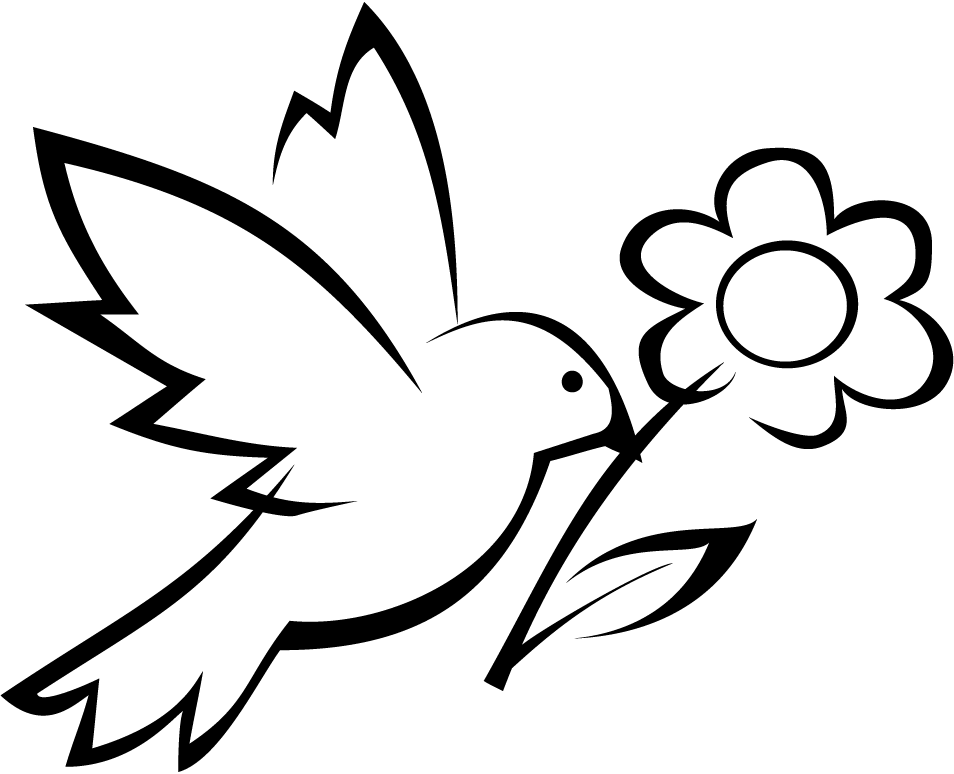